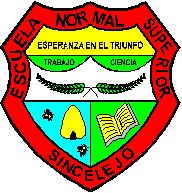 COMO TAMBIÉN TENER DISPONIBLE DE ACUERDO A LAS COMPETENCIAS DE LOS DIRECTIVOS DOCENTES Y DOCENTES, FICHAS INDIVIDUALES Y/O GRUPALES, DONDE PRESENTAN SUS FORTALEZAS PARA ADELANTAR PROCESOS   DE CUALIFICACIÓN ACORDE CON EL ÁREA DE ESPECIALIDAD. 

LO ANTERIOR PERMITIRÁ ORGANIZAR EL PORTAFOLIO DE SERVICIOS.
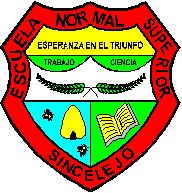 INSTITUCIÓN EDUCATIVA NORMAL SUPERIOR DE SINCELEJO
DISTRIBUCIÓN DEL TALENTO HUMANO
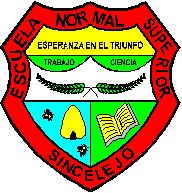